CMSC201 Computer Science I for MajorsLecture 03 - Variables
Last Class We Covered
Algorithms
Program Development
Control Structures
Sequential
Decision Making
Loops
Types of Errors
Syntax
Logic
2
Any Questions from Last Time?
3
Exercise
What will each of the following do?

print("Hello')
Error – Need to have matching ' and "
Print('Hello')
Error – Need to have lowercase print
print('Hello World')
Hello World
4
Today’s Objectives
To start learning Python
To learn more about variables
How to use them
Different types
To learn how to use input and output
To do interesting things with our program
To play a party game
5
Software Development Process
A quick reminder about the process we follow

Analyze the problem
Determine specifications (requirements)
Create a design
Implement the design
Test and debug the program
Maintain the program
6
Don’t “Cowboy Code”
“Cowboy coding” is when you jump right in to writing code without planning beforehand
No formal management of project
No standard way of coding
Not planning things out
Forgetting to include important things
Having to make big changes later
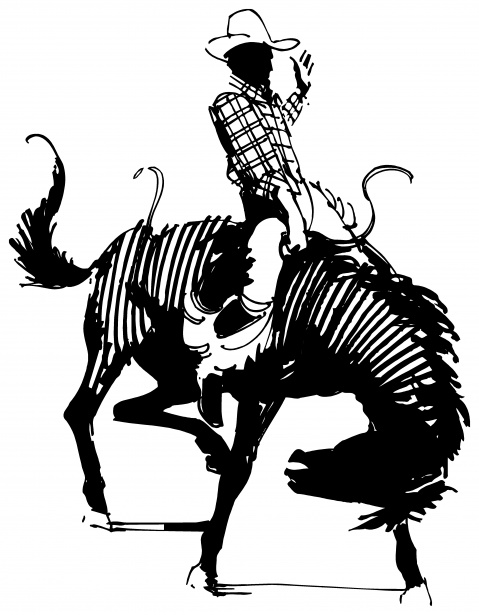 7
Image from www.publicdomainpictures.net
[Speaker Notes: www.publicdomainpictures.net/view-image.php?image=154191]
Example: Temperature Converter
You have been invited to live in Europe during a semester abroad. You aren’t sure how to dress because the temperature is given in Celsius.
Problem:
Temperature is given in Celsius
Solution:
Write a program to convert Celsius to Fahrenheit
8
Input/Process/Output
Input
What information do you need for your converter?
Process
What formulas do you need for your converter?
Output
What is the output from your converter?
9
Introduction to Python(Variables)
10
Python
Python is a widely used language
General purpose
High-level  language

Emphasizes code readability
More streamlined than some other languages
11
“Hello World!”
In Python:
print("Hello World!")

In the C++ programming language:
#include <iostream>
int main() {
   std::cout << "Hello World!\n";
}
12
Elements of a Program
Identifiers
Variables
Modules (later in the semester)
Functions (later in the semester)

Expressions
Code that manipulates or evaluates identifiers
13
We Start Python Today!
Two ways to use Python

You can write a program as a series of instructions in a file and then execute it

You can also test simple Python commands in the Python interpreter
We will write programs for assignments
Use the interpreter to help you test things
14
What Is a Variable?
Something that holds a value
Can change (unlimited number of times)

Similar to variables in math

In simple terms, a variable is a “box” that you can put stuff in
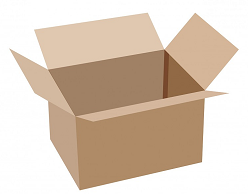 15
Image from pixabay.com
[Speaker Notes: https://pixabay.com/p-220256/]
Rules for Naming Variables
Variables can contain:
Uppercase letters (A-Z)
Lowercase letters (a-z)
Numbers (0-9)
Underscores (_)
Variables can’t contain:
Special characters like $, #, &, ^, ), (, @
16
Image from https://www.flickr.com/photos/rtgregory
[Speaker Notes: https://www.flickr.com/photos/rtgregory/1332596877]
More Rules for Naming Variables
Variables can be any length
x
IsKanyeRunningForPresidentIn2020
myName

Variables cannot start with a digit
2cool4school is not a valid variable
 cool4school is a valid variable
17
Variables and Keywords
Keywords are the reserved words in Python




Variables cannot be keywords
or is not a valid variable name
orange is an acceptable variable name
18
Exercise: Variables
Are the following legal or illegal in Python?
1spam
No – Illegal!
raise1
Yes – legal!
Spam_And_Eggs
Yes – legal!
But it doesn’t follow our coding standards!
spamAndEggs or
spam_and_eggs
19
Using Variables in Python
You create a variable when you declare it
You also need to initialize it before using
Use the assignment operator (equal sign)


	richFiddy  = 50000000
	poorFiddy  = 0.50
	brokeFiddy = 0
assignment operator
20
Introduction to Python(Expressions)
21
Expressions
Programs manipulate data
Allows us to do interesting things

Expressions calculate new data values

Use assignment operator to set new value
22
Expressions Example
numCandy   = 4
priceCandy = 0.58
totalCost  = numCandy * priceCandy
variable being set
assignment operator
value (a “literal”)
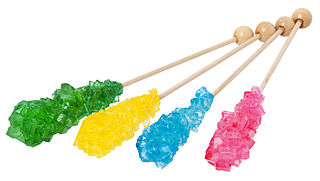 expression
23
Image from wikimedia.org
[Speaker Notes: https://commons.wikimedia.org/wiki/File:Rock-Candy-Sticks.jpg]
Common Mistake
Many new programmers mix up the left and right hand sides of the assignment operator
Variable being set is on the left
Expression is on the right
Evaluate the expression first, then assign the value

numCandy = 4 + 1

4 + 1 = numCandy
24
Variable Types
There are many different kinds of variables!
Numbers
Integers
Floats (decimals)
Booleans (True and False)
Strings (collections of characters)
25
Variables Types: Examples
aString   = "Hello class"
float_1   = 1.12
myBool    = True
anInteger = 7

dogName   = "Ms. Wuffington"
classCode = 201
26
Variable Usage
Variables are designed for storing information  

Any piece of information your program uses or records must be stored in a variable

Python doesn’t have a “short term memory,” so everything needs to be written down for it
27
Introduction to Python(Input and Output)
28
Output
Output is text that is printed to the screen
So the user can see it (and respond)

The command for this is print
Use the keyword “print” and put what you want to be displayed in parentheses after it
29
Output Example
print (3 + 4)
print (3, 4, 3 + 4)
print()
print("The answer is", 3 + 4)

7
3 4 7
 
The answer is 7
What does this output to the screen?
30
Output Exercise 1
What will the following code snippet print?
a = 10
b = a * 5
c = "Your result is:"
print(c, b)

Your result is: 50
31
Output Exercise 2
What will the following code snippet print?
a = 10
b = a
a = 3
print(b)

10
There are two possible options for what this could do!  Any guesses?
32
Output Exercise 2 Explanation
Why does it print out 10?

When you set one variable equal to another, they don’t become linked!
They are separate copies of a value

After b is set to 10, it no longer has anything else to do with a
33
Output Exercise 2 Explanation
a = 10
b = a
a = 3
print(b)
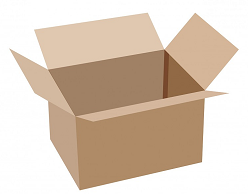 10
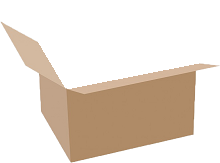 a
34
Image from pixabay.com
[Speaker Notes: https://pixabay.com/p-220256/]
Output Exercise 2 Explanation
a = 10
b = a
a = 3
print(b)
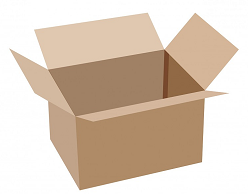 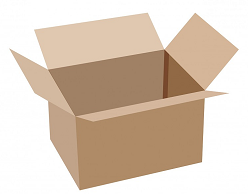 10
10
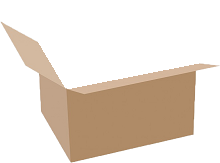 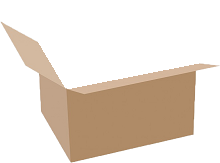 a
b
35
Image from pixabay.com
[Speaker Notes: https://pixabay.com/p-220256/]
Output Exercise 2 Explanation
a = 10
b = a
a = 3
print(b)
3
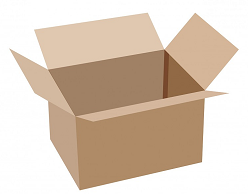 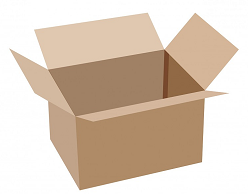 10
10
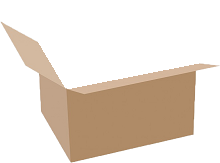 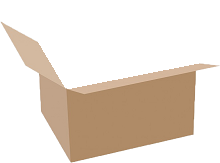 a
b
36
Image from pixabay.com
[Speaker Notes: https://pixabay.com/p-220256/]
Output Exercise 2 Explanation
a = 10
b = a
a = 3
print(b)
output:
10
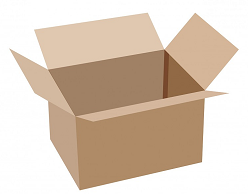 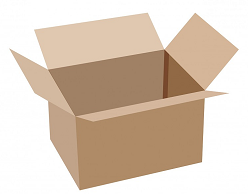 10
3
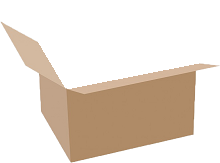 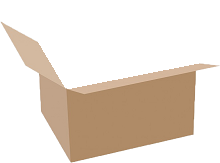 a
b
37
Image from pixabay.com
[Speaker Notes: https://pixabay.com/p-220256/]
Input
Input is text we get from the user
We must tell them what we want first

userNum = input("Please enter a number: ")
print(userNum)

The output and input will look like this:
Please enter a number: 
22
22
38
How Input Works
userNum = input("Please enter a number: ")
Takes the text the user entered and stores it
In the variable named userNum

You can do this as many times as you like!
userNum  = input("Enter another number: ")
userNum2 = input("Enter a new number: ")
userAge  = input("Please enter your age: ")
39
Input as a String
Everything that comes through input() will come in the form of a string

There is a difference between "10" and 10
"10" is a string containing two characters
 10  is understood by Python as a number
40
Converting from String
To turn an input string into a number, you can do the following:
aNum = input("Enter a number: ")
aNum = int(aNum)
int stands for “integer” (a whole number)

You can also do it in one line:
aNum = int(input("Enter a number: "))
41
Converting from String
Do you think the string "1,024" will work if we try to cast it as an integer? Why?
It won’t work, because comma isn’t a number

We can cast to other data types as well
flt = float(input("Enter float: "))
42
Exercises
43
Exercise: Calculating Averages
Write, on paper or on your computer, a program that asks the user for two numbers and prints out the average.

Make sure to use variables, and to get the input from the user!
Does the order of operations come into play for this exercise?
44
Exercise: Assignment Weighting
Pretend you’re writing a program to compute someone’s weight grade.  You have so far:
hwWeight         = 0.4
examWeight       = 0.5
discussionWeight = 0.1

Write a program that then asks the user for their homework grade, exam grade, and discussion grade and prints out their total grade in the class.
45
Class Exercise: Mad Libs
Mad Libs is a word game where one player prompts the others for different types of words, using them to fill the blank in a story.

The result is often hilarious, and almost always nonsensical.
46
Announcements
Your discussions (Labs) start in person this week!
Go to your scheduled location and time

Homework 1 is out (on Blackboard)
Due by this Wednesday (Sep 14) at 8:59:59 PM
Complete the Syllabus/Course Website Quiz to see it

Academic Integrity Quiz on Blackboard soon
Must complete to see Homework 2
47